HEIC-Cube CR test
张研硕
2025.01.06
HEIC-Cube CR test
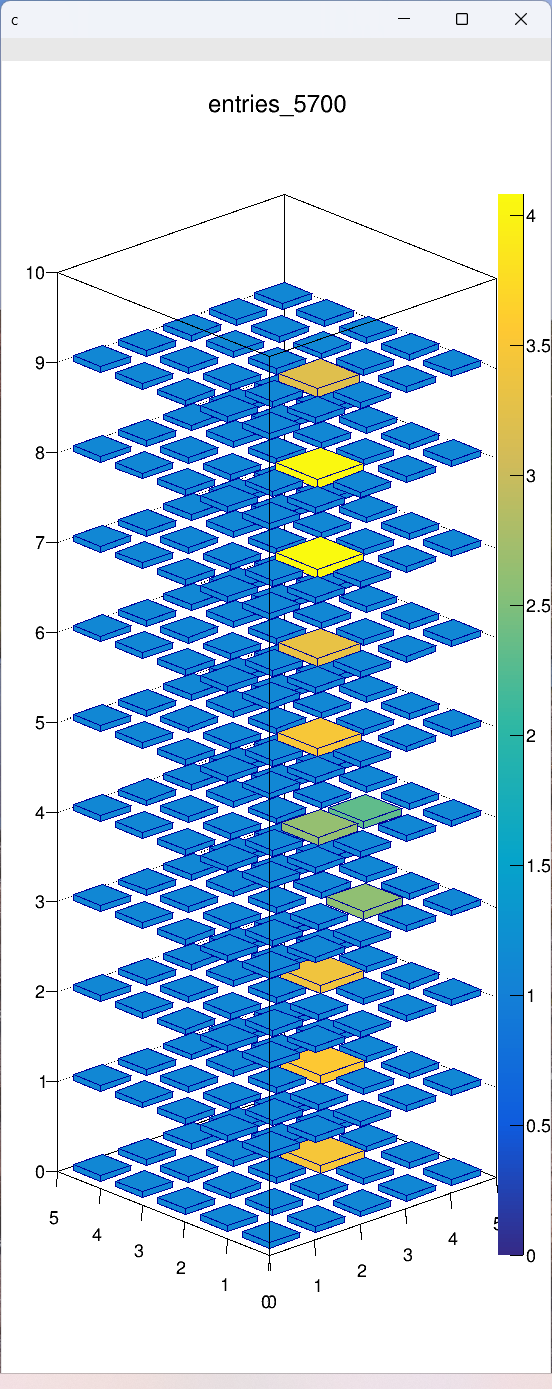 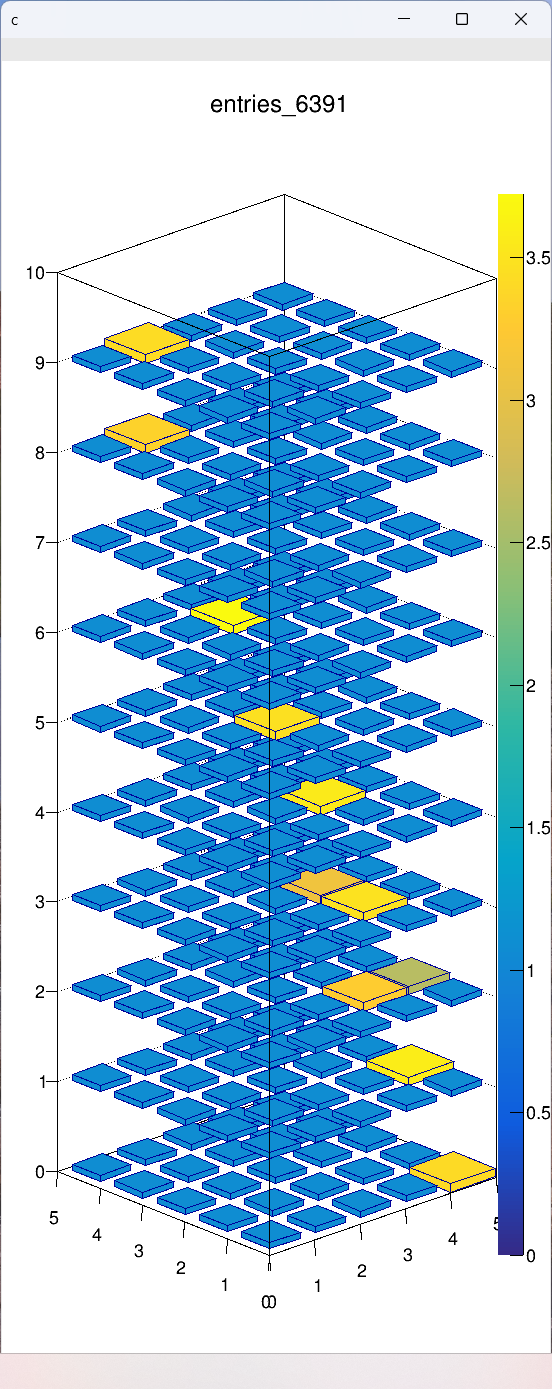 采用过阈触发模式，每天采集1个数据包
宇宙线的 MIPs 信号事例
CR test 11.18-01.01 pedestal
ordinary
abnormal
CR test 11.18-01.01 pedestal
CR test 11.18-01.01 MIPs
CR test 11.18-01.01 MIPs
CR test 11.18-01.01 temperature
CR test 11.18-01.01 MIPs + temperature
CR test 11.18-01.01 MIPs counts
Average ~ 15000 counts everyday